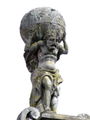 Musculoskeletal Assessment
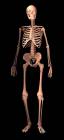 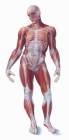 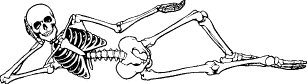 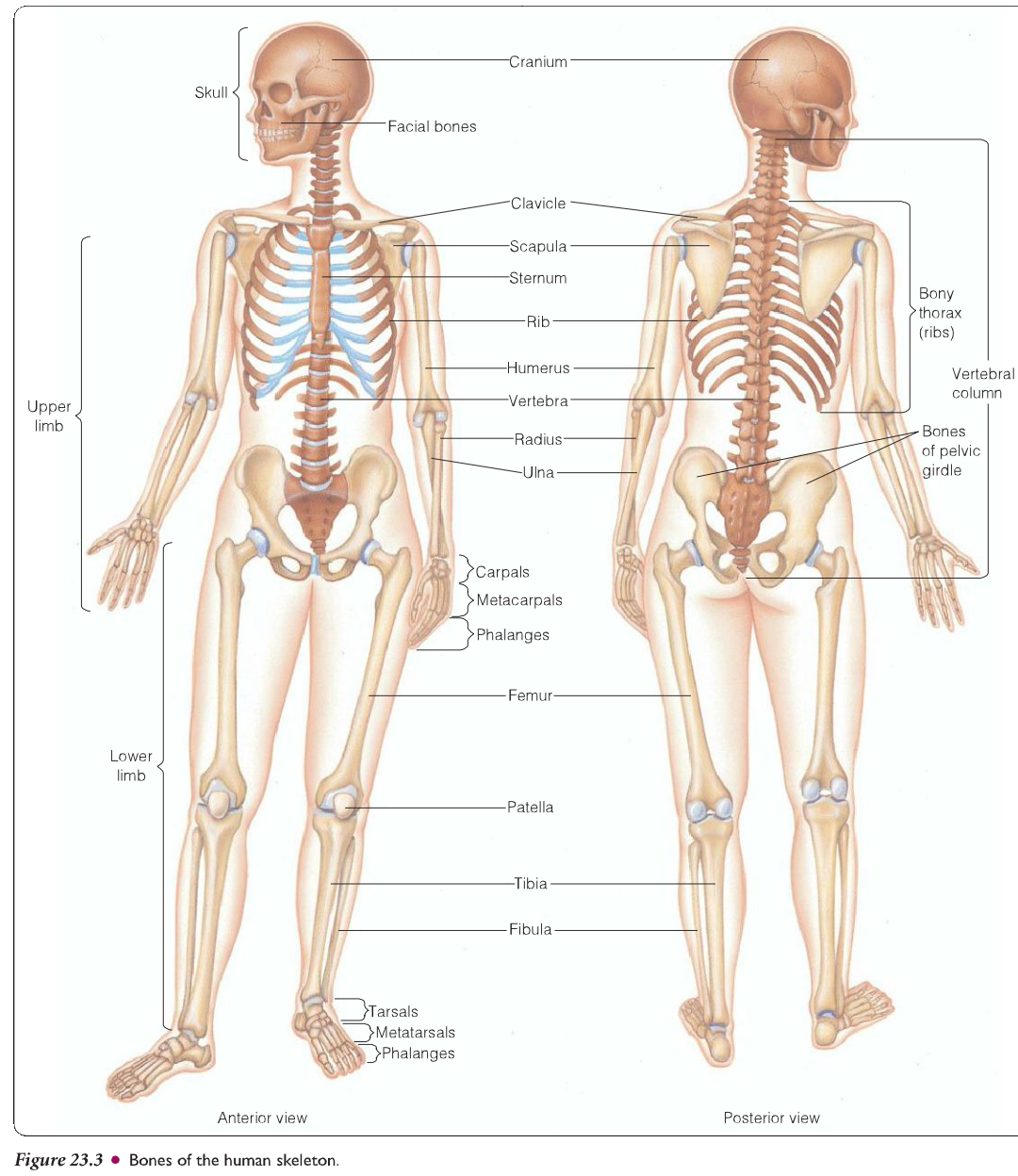 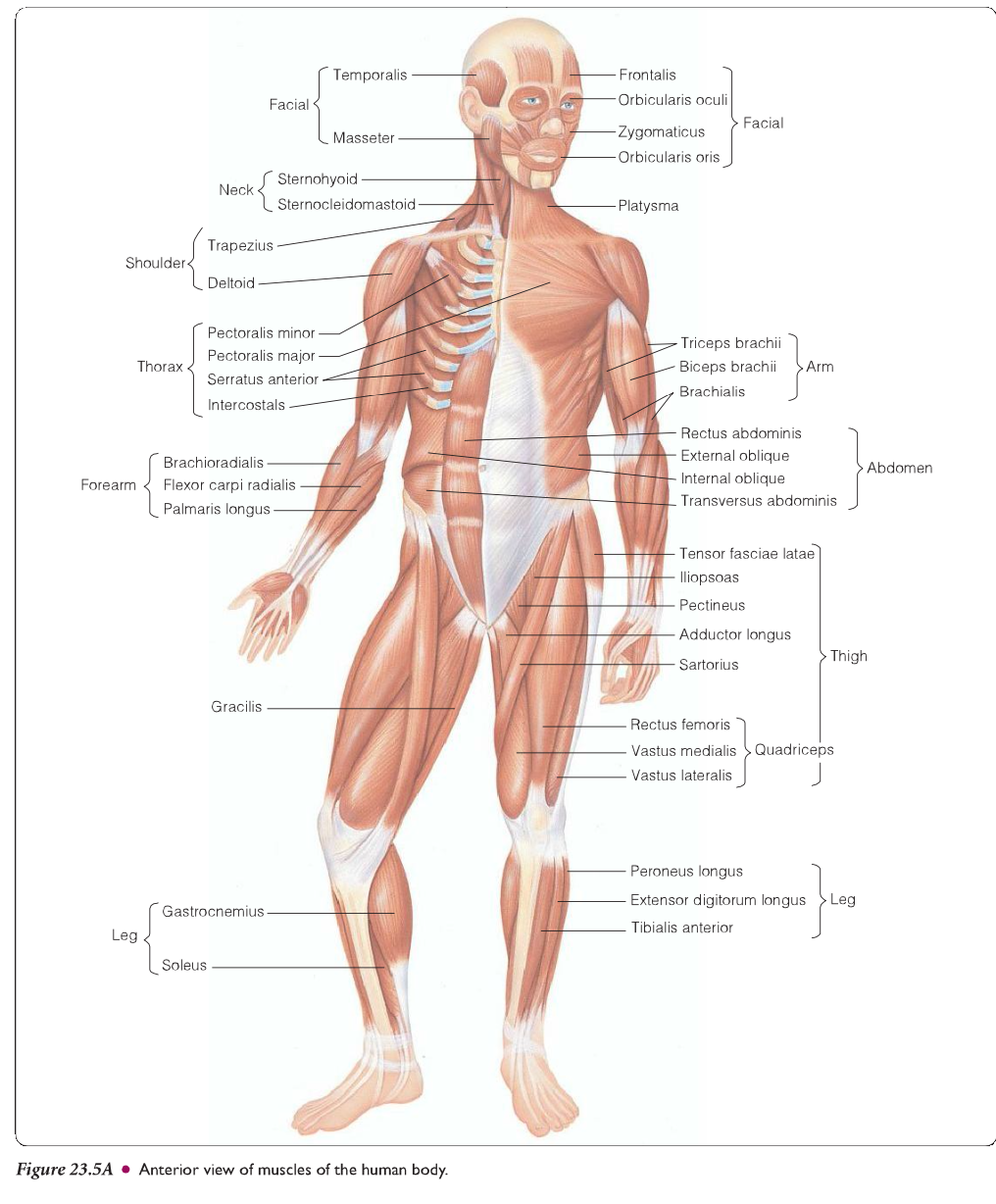 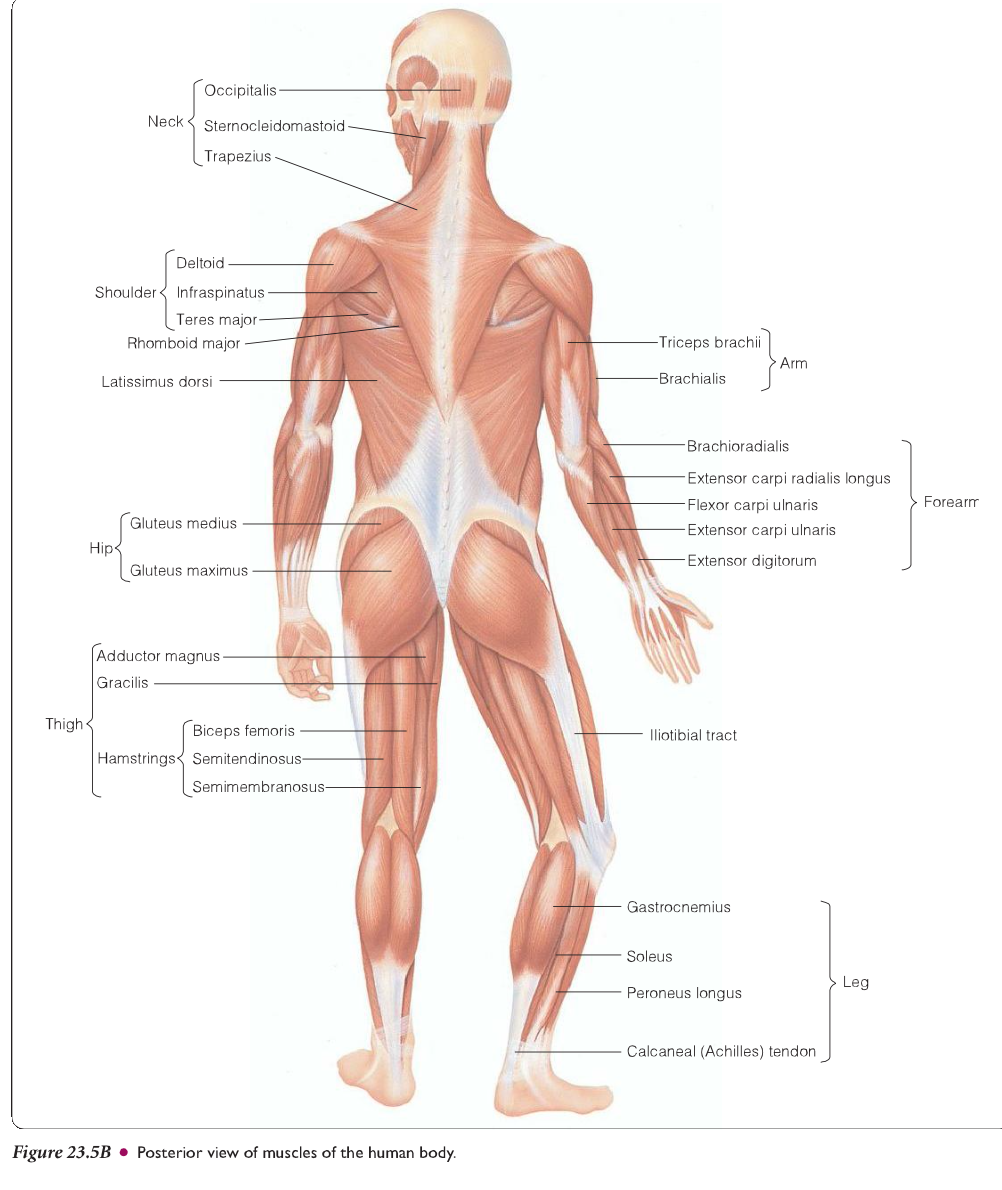 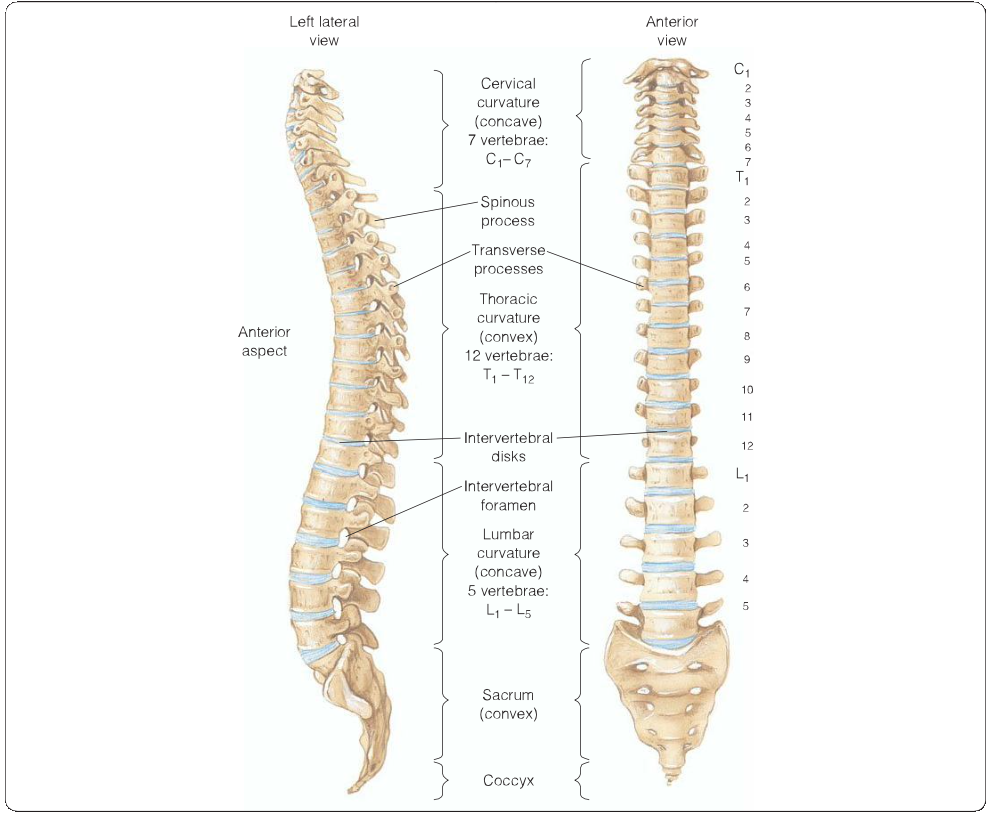 JOINTS
Inspect temporomandibular joint
palpate  temporomandibular muscles 
Test for range of motion of the TMJ 
Test for muscle strength and motor function of cranial nerve V  (Trigeminal )
( temporalis and masseter muscle )
inspect and palpate for Symmetry , Erythema, Edema, Nodules, Deformities
Masses, Skin atrophy, Skin breakdown
Palpation: Temperomandibular Joint
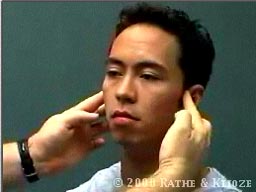 Place the tips of your index fingers directly in front of the tragus of each ear
Ask the person to open and close the mouth
Note any decreased range of motion, tenderness, or      swelling
Joints
TMJ dysfunction should be suspected if facial pain and limited jaw movement accompany clicking sounds as the jaw opens and closes
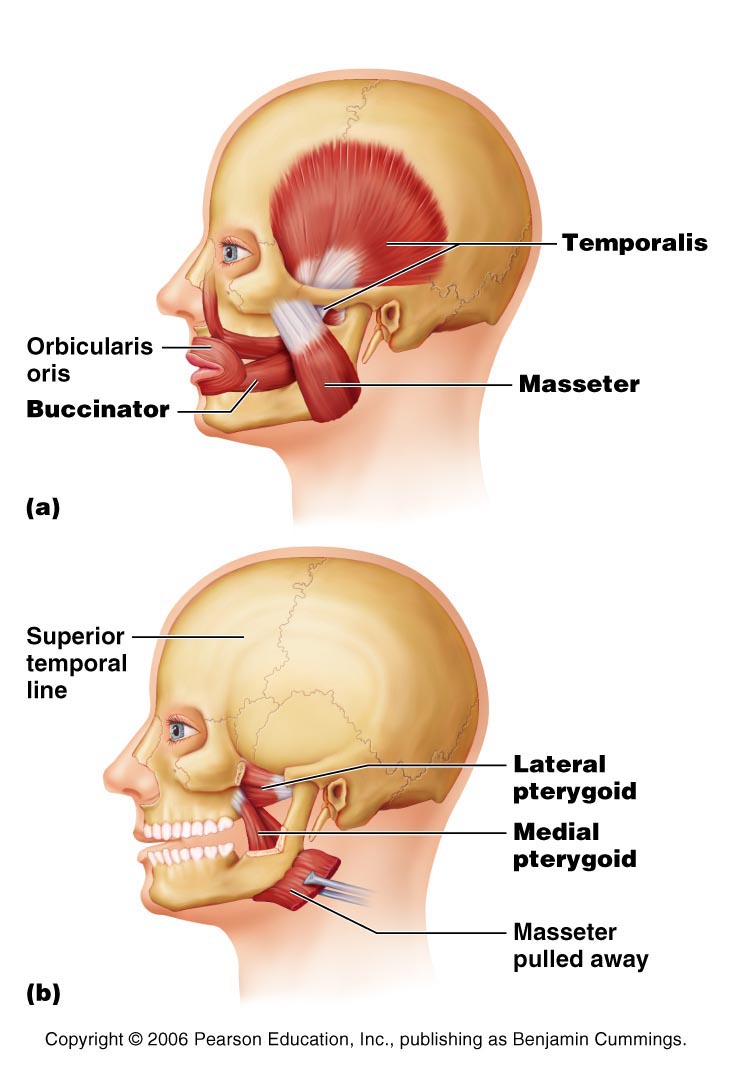 Shoulders
Inspect and palpate the shoulders and the surrounding tissue 
Test range of motion of the shoulders 
1-flexion and extension of shoulders 
2-internal and external rotation of the shoulder
3-abduction and adduction of the shoulder 
Test for strength of the shoulder muscles
Rating muscle strength
Grading Muscle Strength
5	Normal		100%		Complete ROM against full
						resistance
4	Good		  75%		Complete ROM against
						moderate resistance
3	Fair		  50%		Complete ROM without
						resistance
2	Poor		  25%		Complete ROM only if joint
						fully supported
1	Trace		  10%		Muscle contraction visible
						but insufficient to move joint
0	None		    0%		No visible or palpable muscle
						contraction
Shoulder Girdle
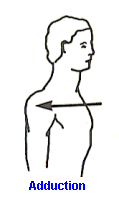 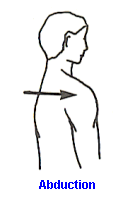 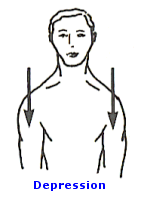 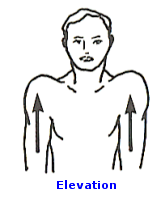 Shoulder Joint
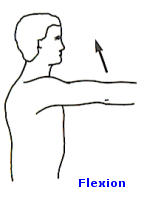 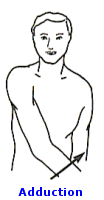 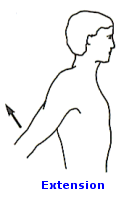 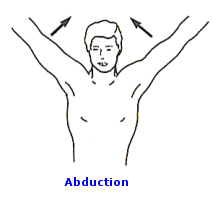 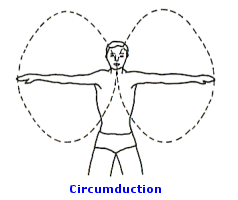 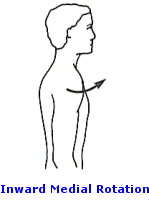 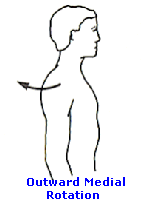 Elbows
Palpate the lateral and medial aspects of the olecranon process 
Test range of motion of each elbow 
Test muscle strength 
Use a Goniometer to determine exact ROM in joints with limited ROM
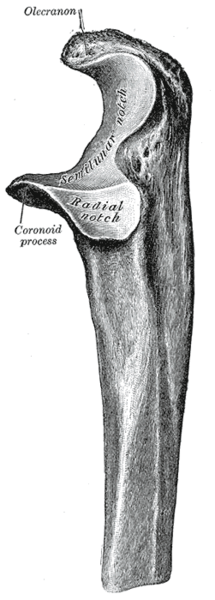 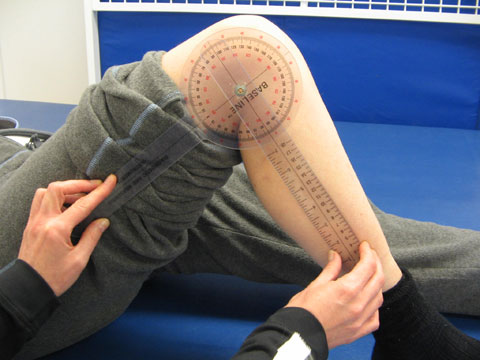 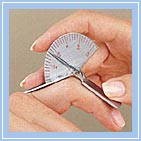 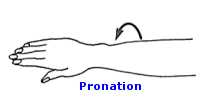 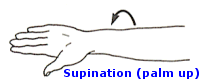 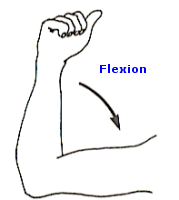 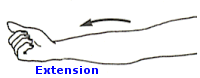 Wrists and hands
Inspect the wrists and dorsum of the hands for size ,shape ,symmetry ,and color 
Inspect the palms of the hands 
Palpate the wrists and hands for temperature and texture 
Palpate each joint of wrists and hands
Test the range of motion of the wrist 
The wrist should hyperextended to 70 degree and flex to 90 degree
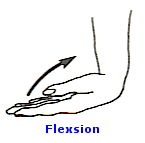 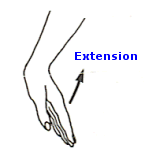 Turn the palms down ,move the hand laterally toward the  fifth finger ,then medially toward the thumb ( movement of the wrist and not the elbow )
Ulnar deviation should reach as mush as 55 degree and radial deviation 20 degree
Perform phalens test 
Bend the wrists downward and press the backs of both hands together ( flexion of wrist 90 degree ) -CARPAL TUNNEL SYNDROME 
Tinels sign :percussing lightly over the median nerve
Phelan’s Sign
Tunnel Sign
Test R.O.M of the hands and fingers 
Fingers should flex to 90 degree and hyperextend to 30 degree 
Test for muscle strength of  hands and fingers
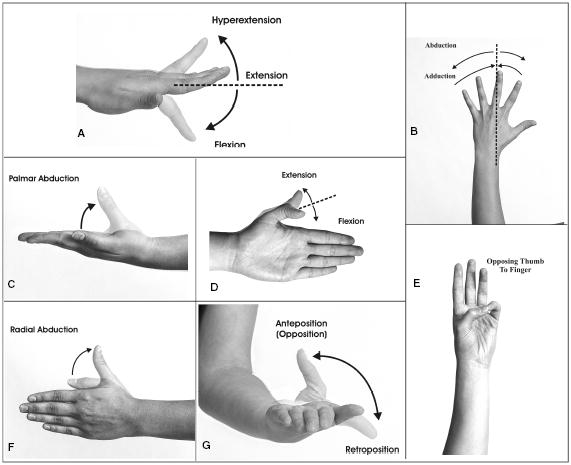 Hips
Inspect the position of each hip and leg with the client in a supine position 
Palpate each hip joint and the upper thighs 
Test R.O.M of the hips 
-hip flexion to 90 degree with straight knee
-hip flexion to 120 degree with flexed knee 
-internal hip rotation to 40 degree and external rotation to 45 degree 
-adduction to 30 degree and abduction to 45 degree 
-hyper extension to 15 degree 
Test for muscle strength of the hip
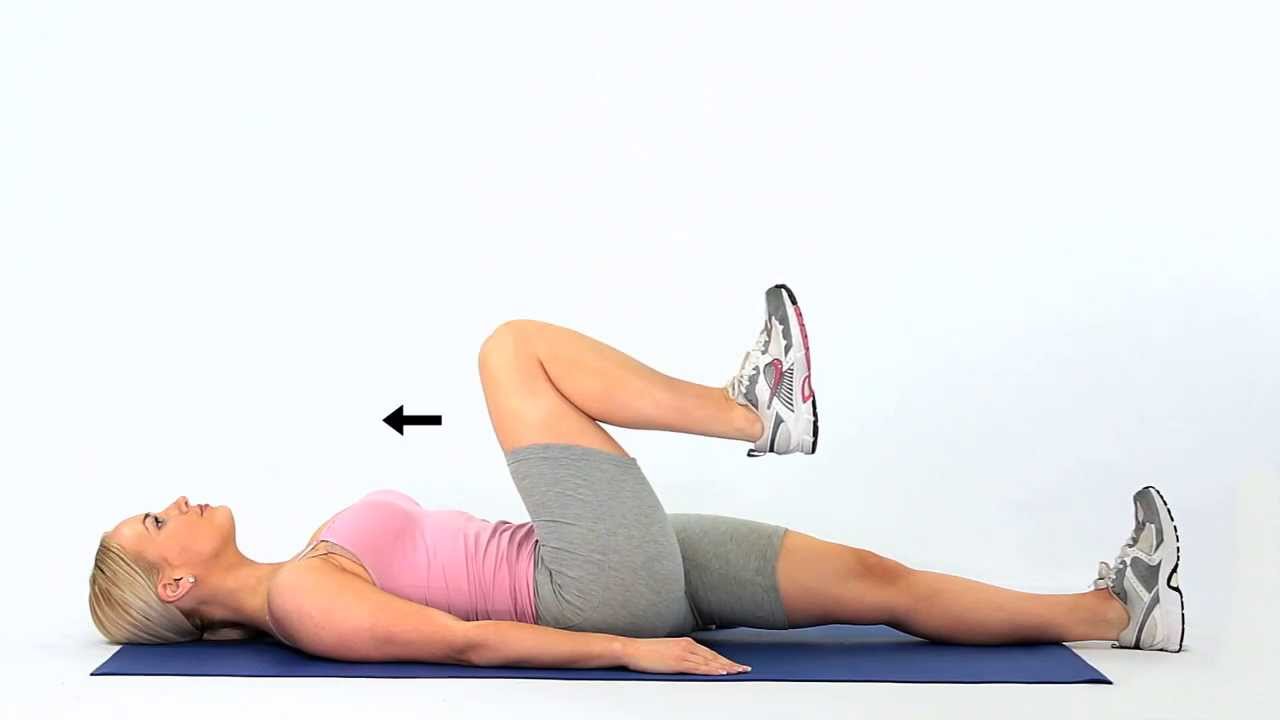 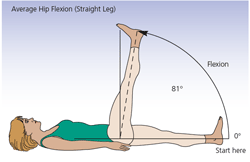 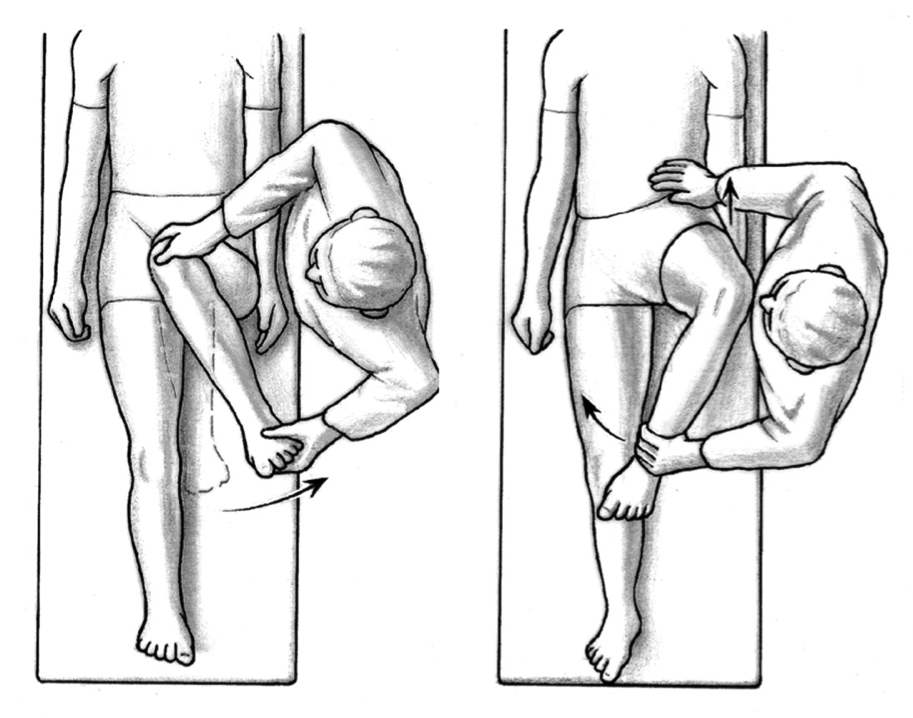 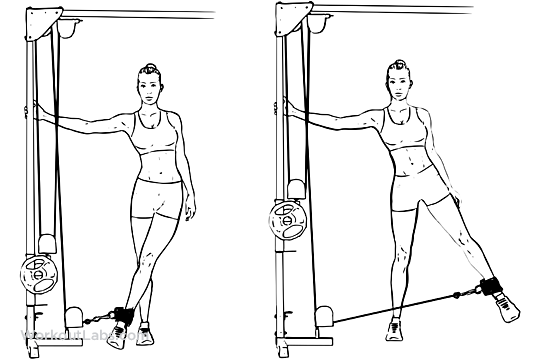 Knees
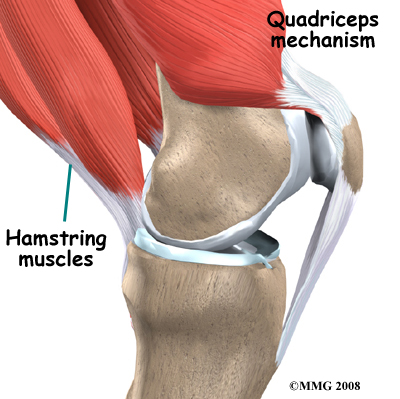 Inspect the knees, quadriceps muscle 
Palpate the knee 
Palpate the tibiofemoral joint 
Test for the bulge sign –this procedure detect the presence of small amounts of fluid (4 to 8 ml ) –apply pressure to the lateral side of the knee while observing the medial side ,normally no fluid is present
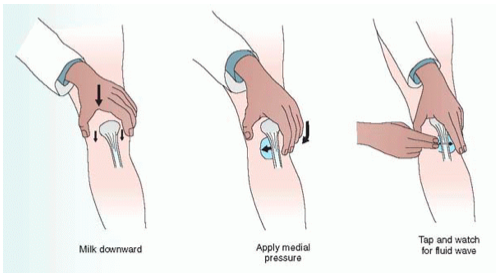 Perform ballottement 
-used to detect fluid ,grasp the thigh just above the knee to milk fluid behind patella the tap patella ,if it rebounds against your fingers ,fluid is present 
https://www.youtube.com/watch?v=r18O50lzMGw 
-Test the R.O.M of each knee
-Test for muscle strength 
-Inspect the knee while the client is standing
Ankles and feet
Inspect the ankles and feet with the client sitting ,standing ,and walking 
Palpate the ankle 
Palpate achilles tendon ,metatarsopharyngeal joints and interphalangeal joint 
Test R.O.M of the ankles and feet 
 -dorsiflexion reach 20 degree 
-planter flexion 45 degree 
-inversion to 30 degree and eversion to 20 degree 
-test muscle strength of the ankle and foot
Spine
Inspect the spine 
Palpate each vertebral process with your thumb 
Palpate the muscles on both sides of the neck and back 
Test R.O.M of the cervical spine 
Test R.O.M of the thoracic and lumbar spine
Lateral flexion of the spine -35 degree 
Forward flexion of the spine reach 90 degree and extension reach 35 
Rotation of the spine reach 30 degree
Rheumatic disease
Osteoarthritis :joint cartilage erodes, resulting in pain ,stiffness and disability
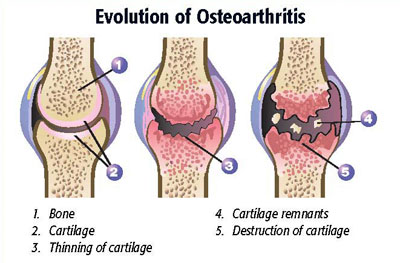 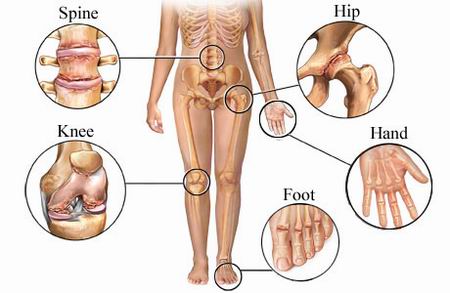 Rheumatoid arthritis : inflammation of the synovium of the joint leads to pain ,swelling ,damage to the joint ,and loss of function
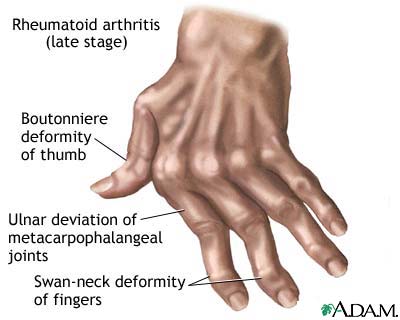 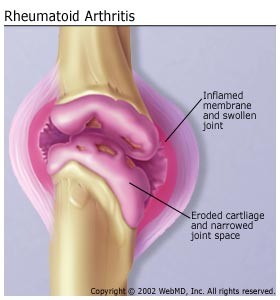 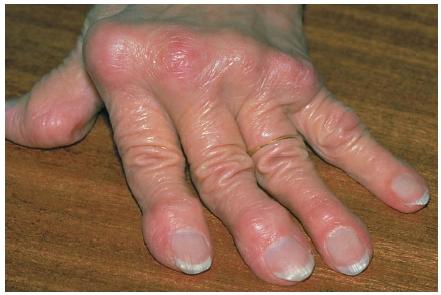 Gout :type of arthritis caused by uric acid crystal deposits in the joints. Manifested by erythema, pain and edema
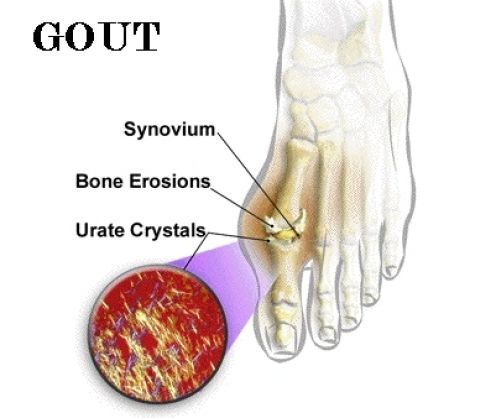 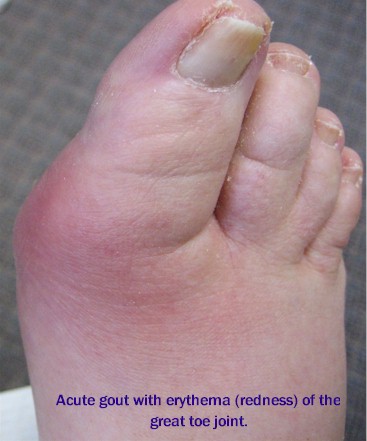 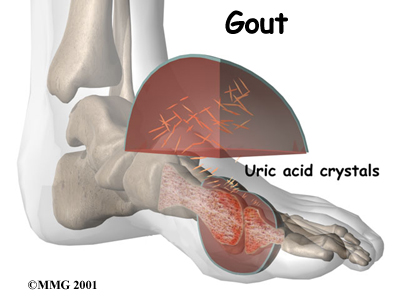 Tendinitis –inflammation of tendon 
Polymyositis :inflammation and weakness in skeletal muscles
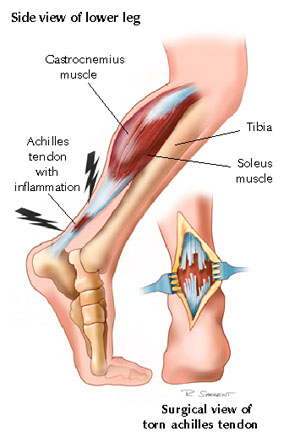 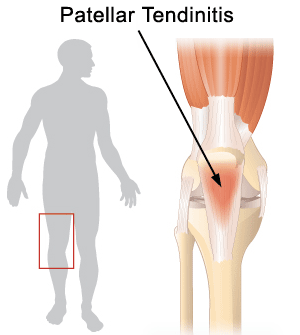 Abnormal of spine
Kyphosis ,Scoliosis 
Lordosis :exaggeration of the normal lumbar curve , occurs in pregnancy and in obesity to compensate for the protuberance of the abdomen
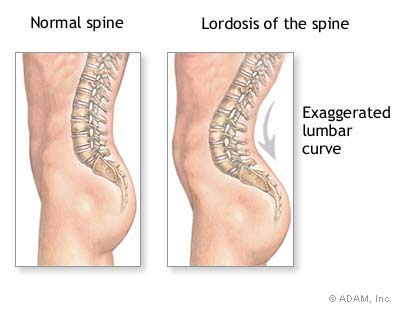 Joint disorders
TMJ  syndrome 
Inflammation or Trauma lead to swelling and crepitus or pain in the joint
Rotator cuff tear 
are tears of one, or more, of the four tendons of the rotator cuff muscles 
- Happens due to repeated impingement, injury or falls.
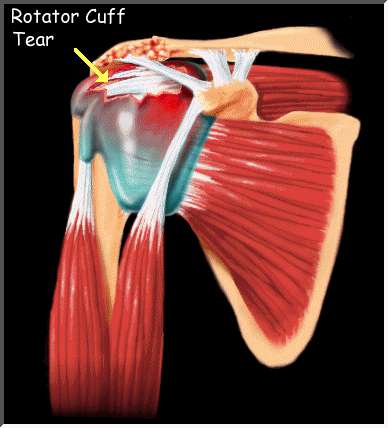 Olecranon bursitis 
is a condition characterized by pain, swelling and inflammation of the olecranon  bursa located in the elbow
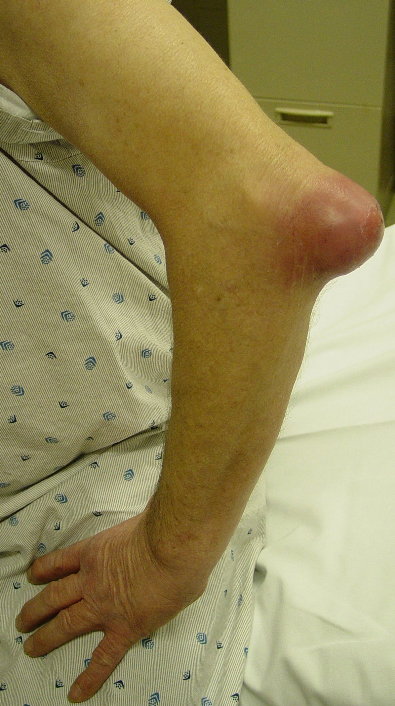 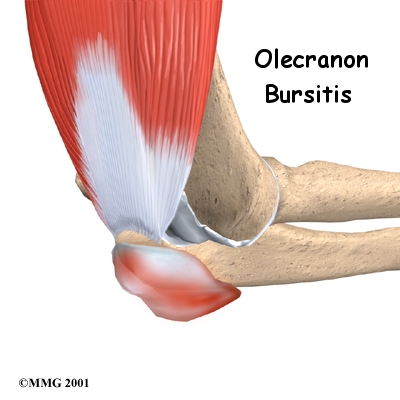 Carpal tunnel syndrome
-The carpal tunnel is a narrow passageway of ligament and bones at the base of hand. It contains nerve and tendons
-Chronic repetitive motion results in compression of the medial nerve  
- Findings include: Positive Phalen's test, pain and numbness.
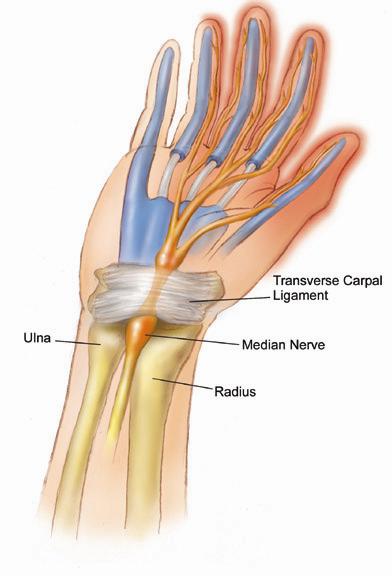 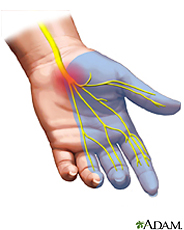 Dupuytrens contracture
 is a fixed flexion  contracture  of the hand  where the fingers bend towards the palm and cannot be fully extended (straightened)
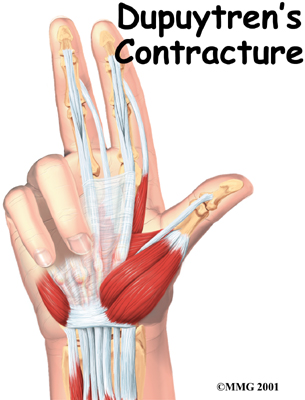 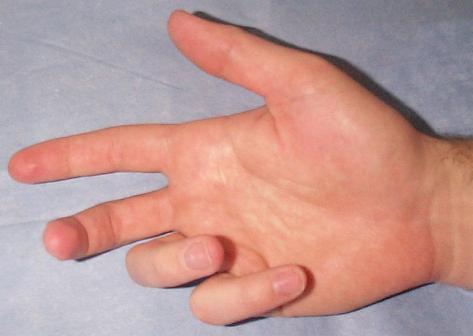 Hallux valgus 
If the big toe starts to deviate inward in the direction of other toe
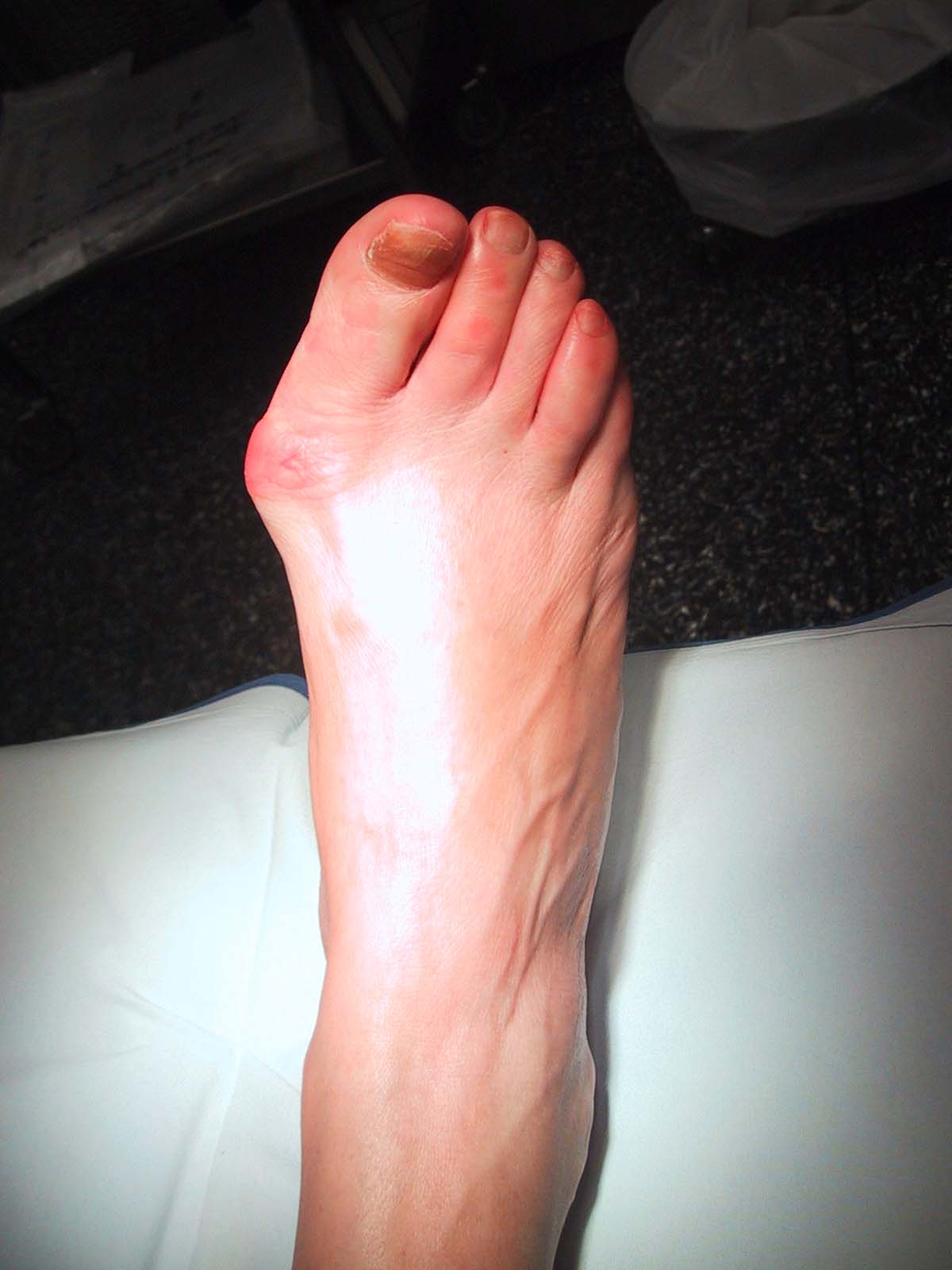 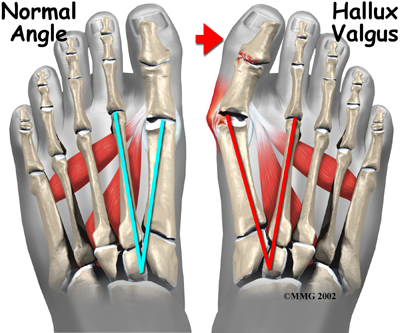 Hammer toe
is a deformity  of the proximal interphalangeal joint of the second, third, or fourth toe causing it to be permanently bent, resembling a hammer
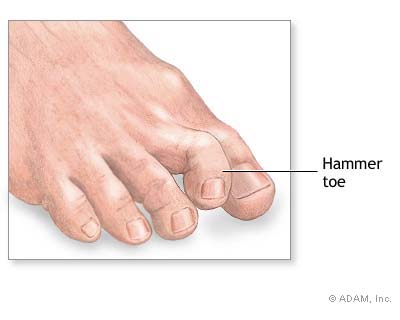